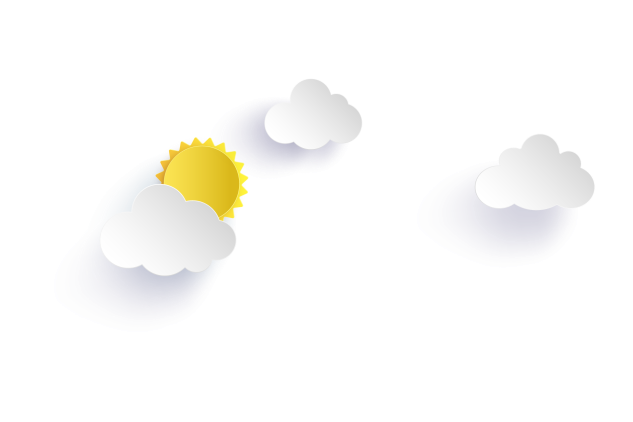 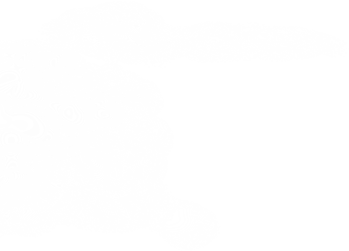 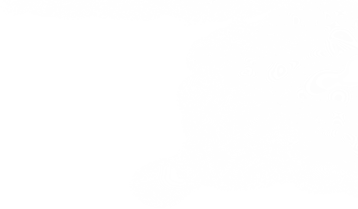 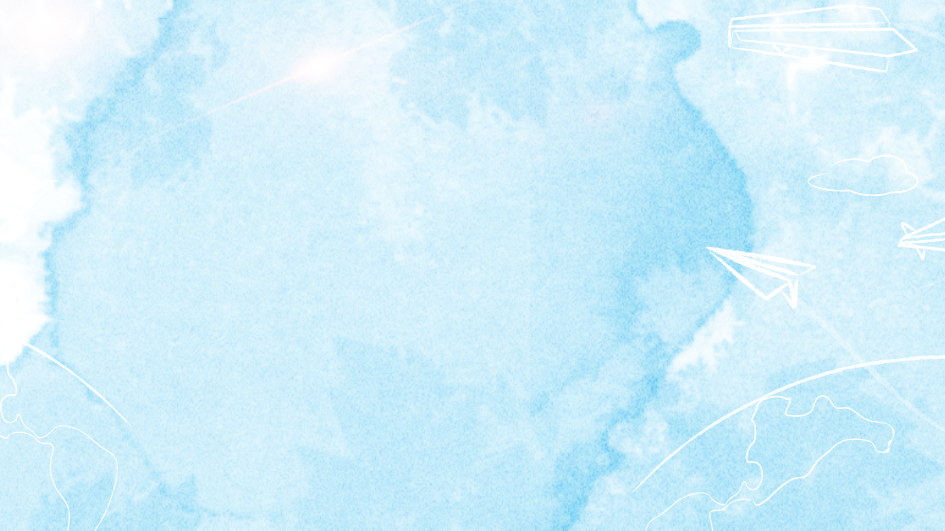 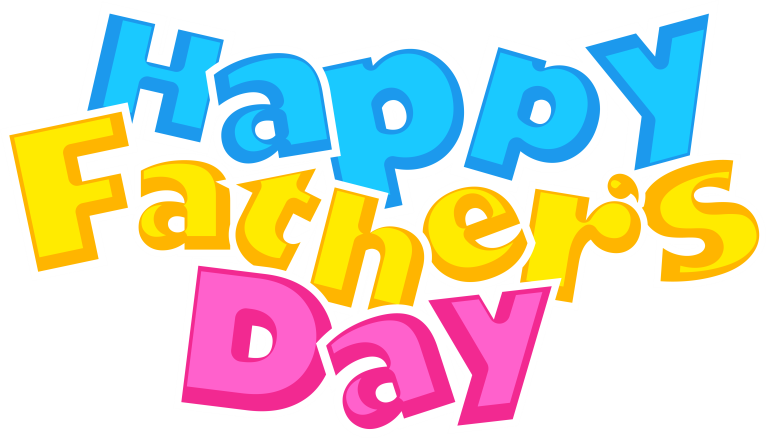 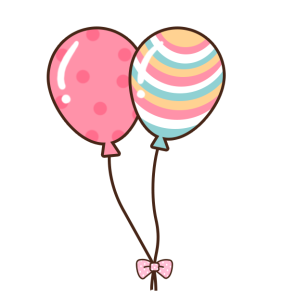 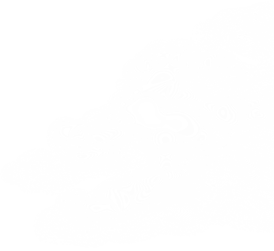 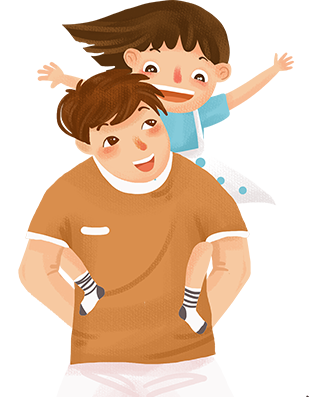 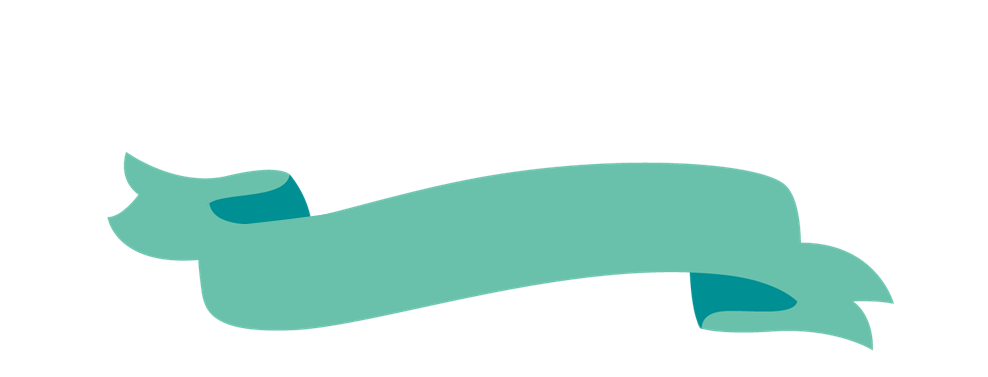 父亲节英文介绍PPT课件
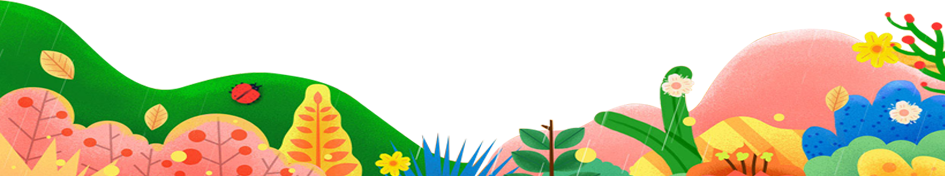 ❤  20XX-06-XX  ❤
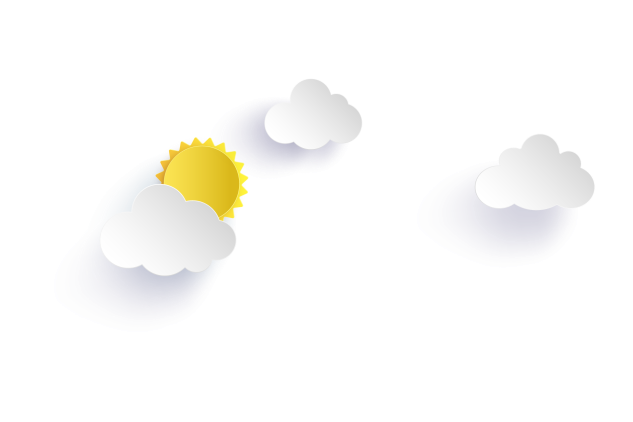 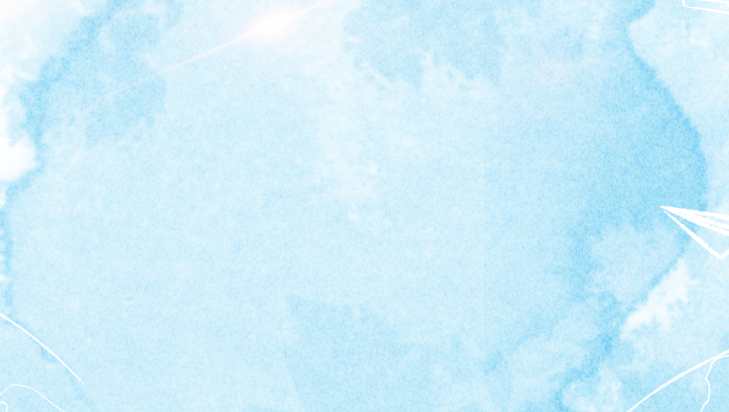 The origin of father’s day父亲节由来
01
C
目录
About  father’s day 关于父亲节
02
on tents
Celebrate father’s day 庆祝父亲节
03
Father's Day phrase父亲节由来
04
Father‘s Day blessing 父亲节祝福
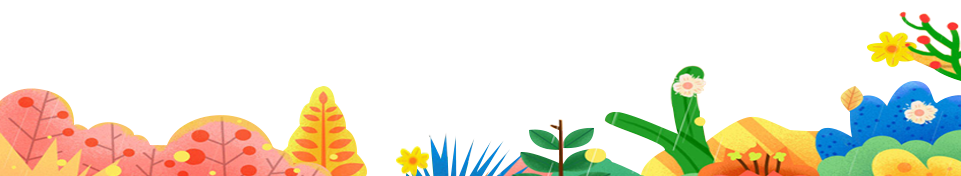 05
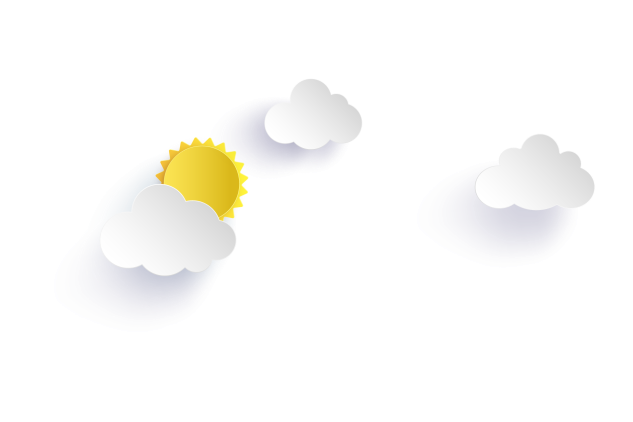 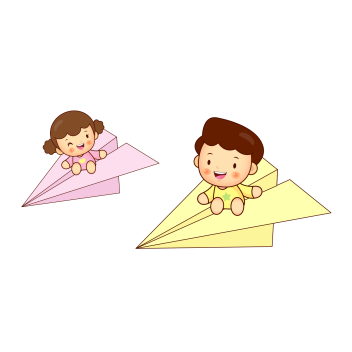 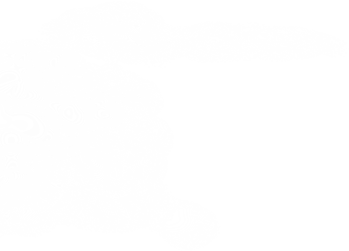 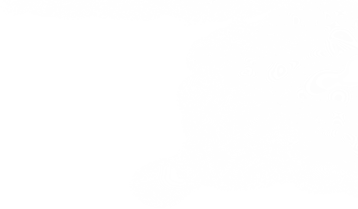 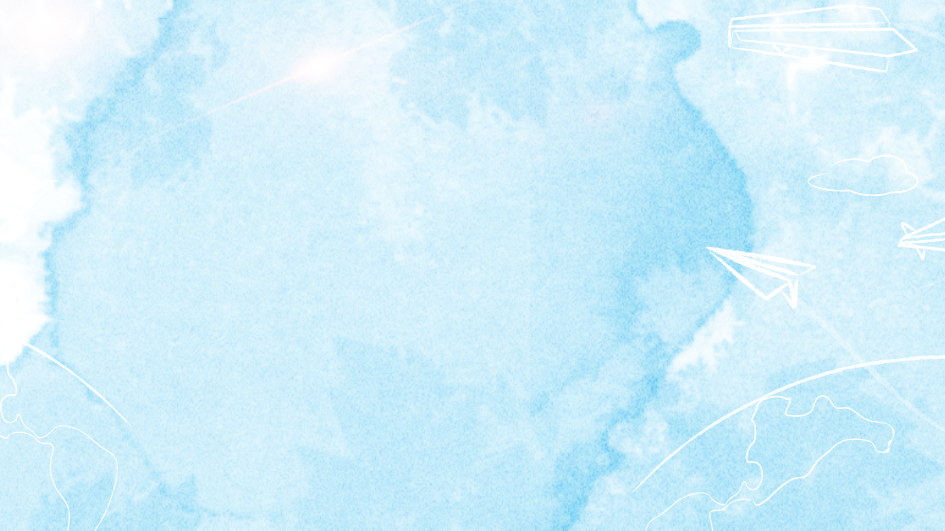 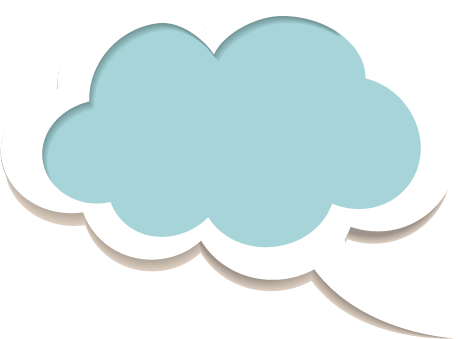 01
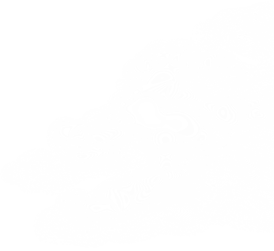 The origin of father’s day
父亲节由来
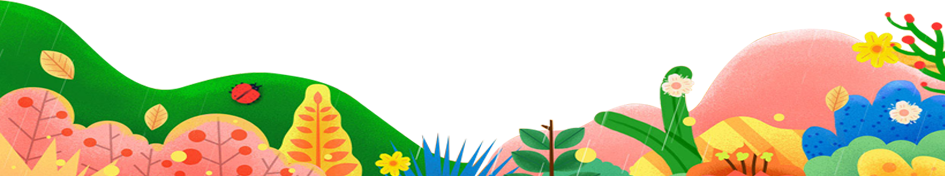 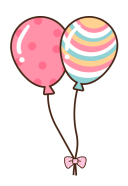 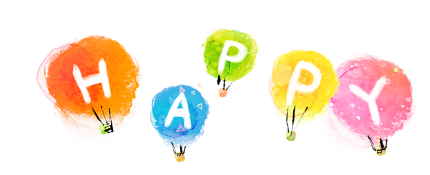 The origin of father’s day父亲节由来
Mrs. John B Dodd, of Washington, first proposed the idea of a “father’s day” in 1909. Mrs. Dodd wanted a special day to honor her father William, whose wife died while giving birth to their sixth child. Mr. Smart was left to raise the newborn and his other five children by himself on a rural farm in eastern Washington state. It was after Mrs. Dodd became an adult that she realized the strength and selflessness her father had shown in raising his children as a single parent.
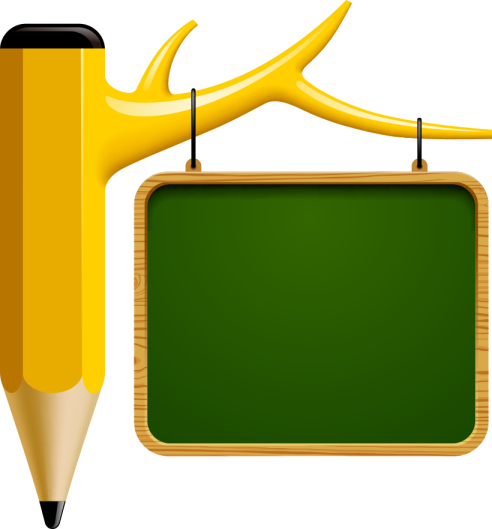 约翰.布鲁斯.多德夫人
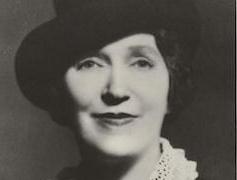 华盛顿州的约翰.布鲁斯.多德夫人在1909年首先提出了设立“父亲节”的提议。多德夫人希望有一个特殊的日子来向她的父亲———威廉.斯玛特表示敬意。他的妻子在生他们第六个孩子时因难产而死。斯玛特先生在华盛顿州东部乡下的农场里独自养大了六个孩子。多德太太成人后她才意识到她的父亲一个人养大孩子所表现的力量和无私。
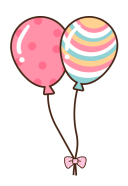 The origin of father’s day父亲节由来
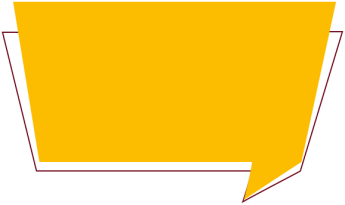 First
Father’s Day
The first Father’s Day was observed on June 19,1910 in Washington. And it was in 1966 that President Lyndon Johnson officially declared the 3rd Sunday of June as Father’s Day.
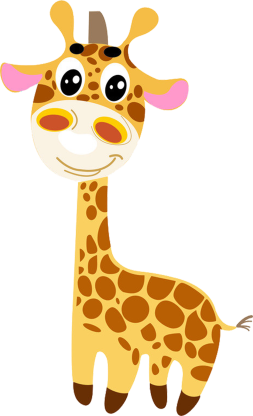 1910年的6月19日人们在华盛顿庆祝了第一个父亲节。林登.约翰逊总统最终于1966年宣布每年六月的第3个星期天为父亲节。
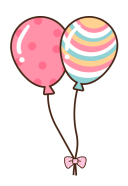 The origin of father’s day父亲节由来
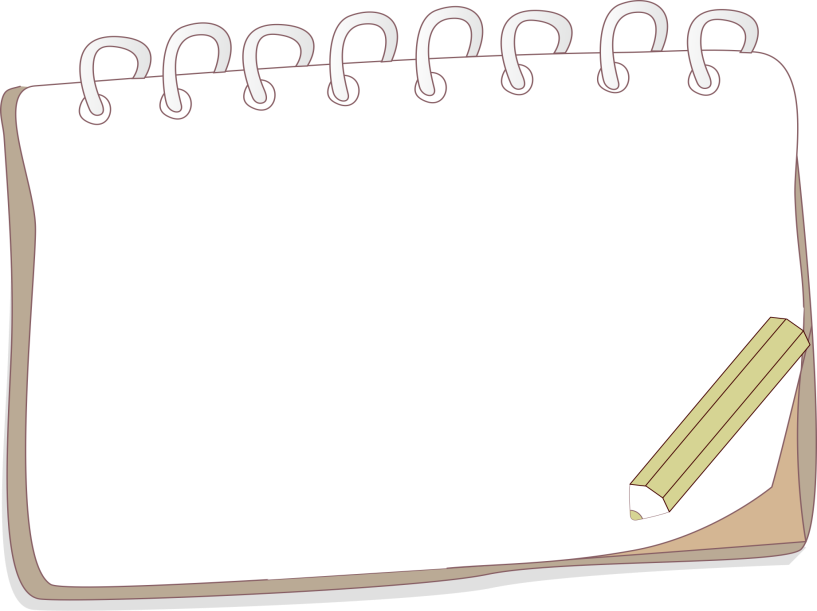 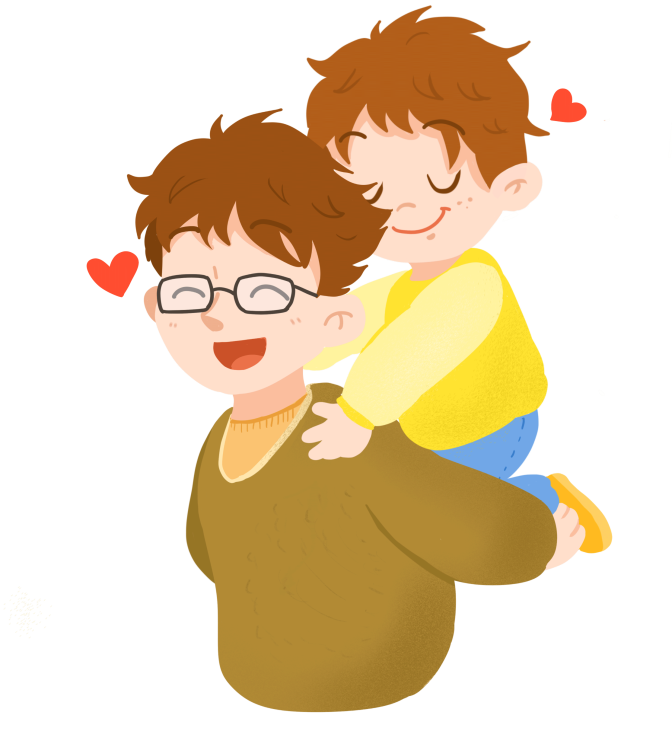 Father’s Day has become a day to not only honor your father, but all men who act as a father figure. Stepfathers, uncles, grandfathers, and adult male friends are all honored on Father’s Day.
父亲节现在已经成为向父亲及所有扮演父亲角色的人表达敬意的节日。继父，伯父，祖父所有成年男性都将在父亲节受到尊敬。
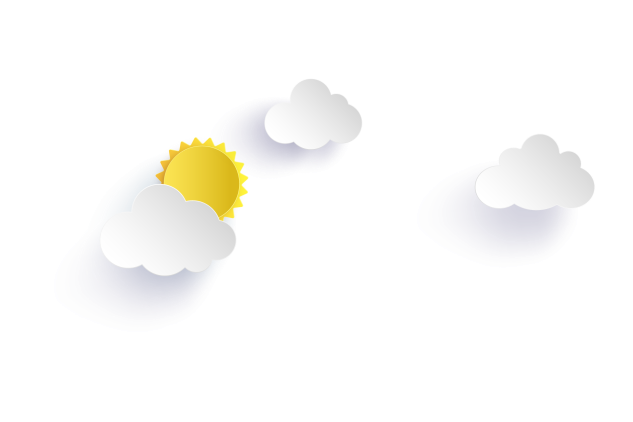 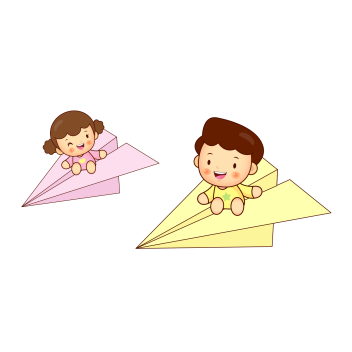 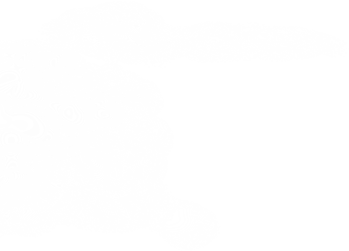 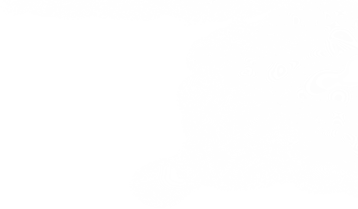 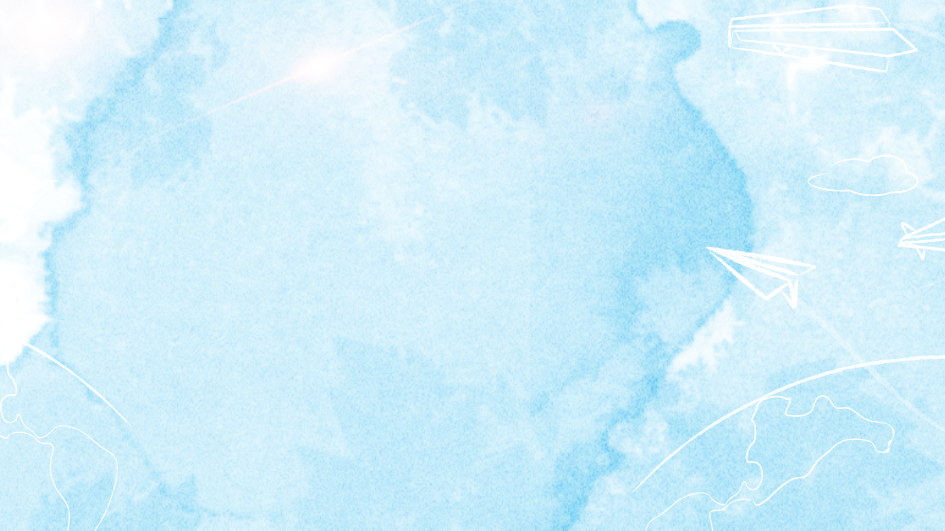 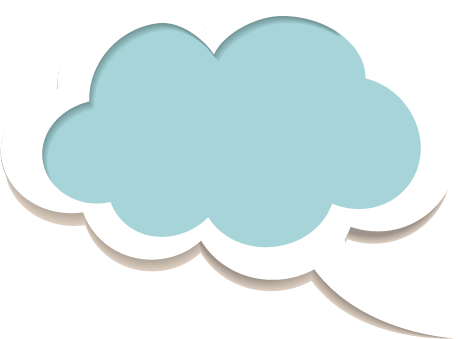 02
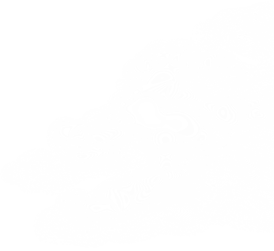 About  father’s day
关于父亲节
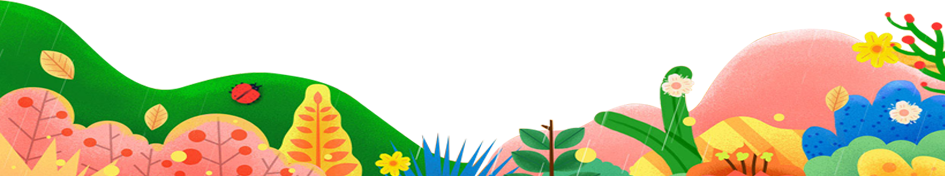 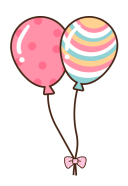 The meaning  for  father 父亲的含义
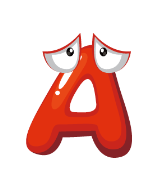 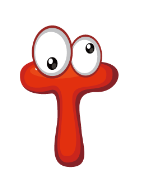 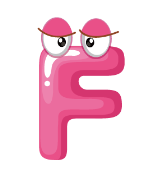 A---always there
F---faithful
T---Trust worthy
(一直在)
(忠实的/可信的)
(值得信赖)
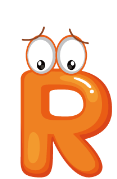 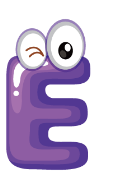 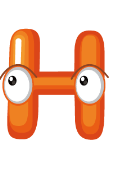 H---Honoring
E---Ever-loving
R---Righteous
(尊敬/荣誉)
(永远爱你的)
(很好/很对 )
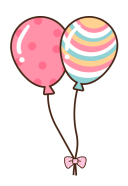 The meaning  for  father 父亲的含义
Different countries have different definitions on father's Day
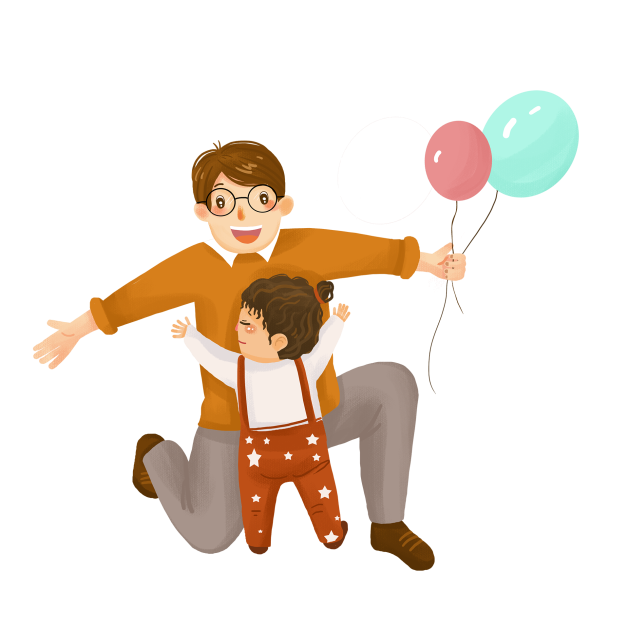 Chinese Name:
父亲节
Engish Name:
Father's Day
Source:
the United States National.
Date:
the third sunday of June every year
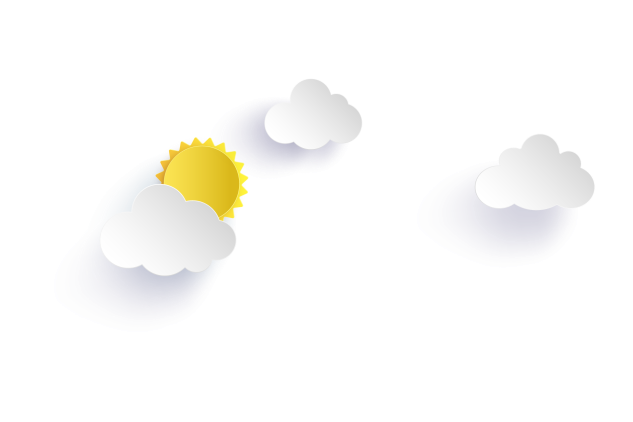 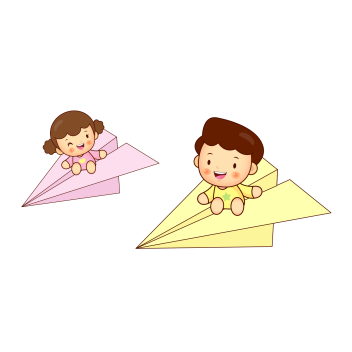 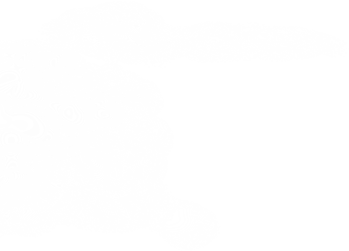 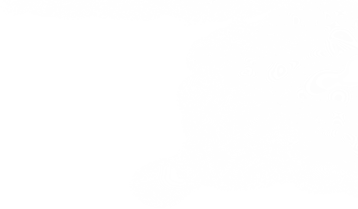 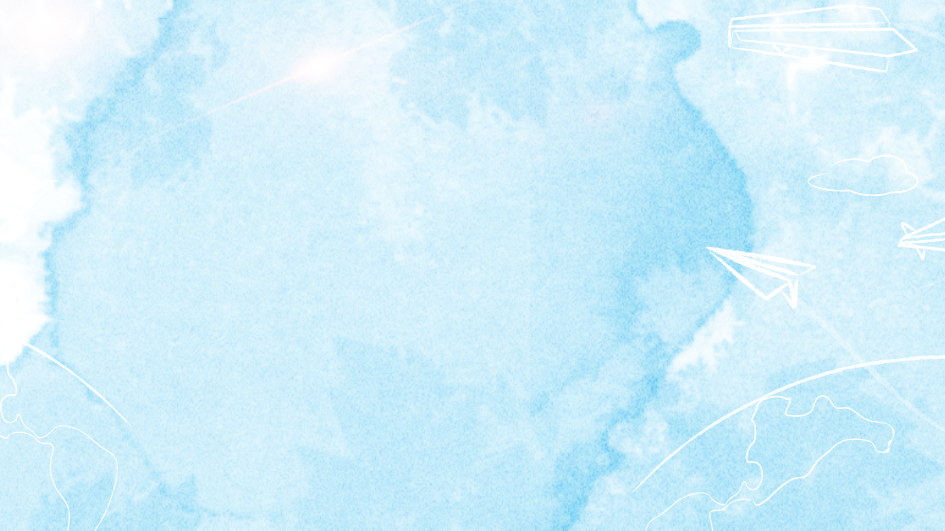 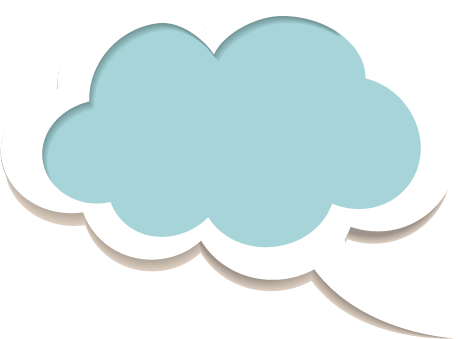 03
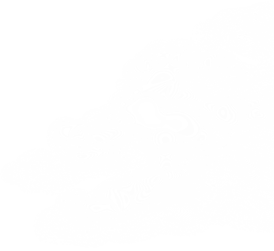 Celebrating Father's Day
庆祝父亲节
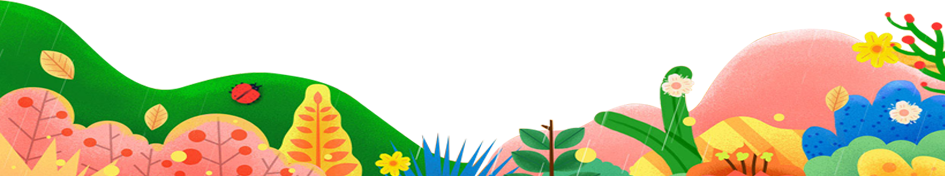 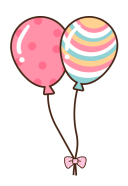 Celebrating Father's Day庆祝父亲节
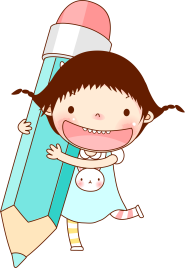 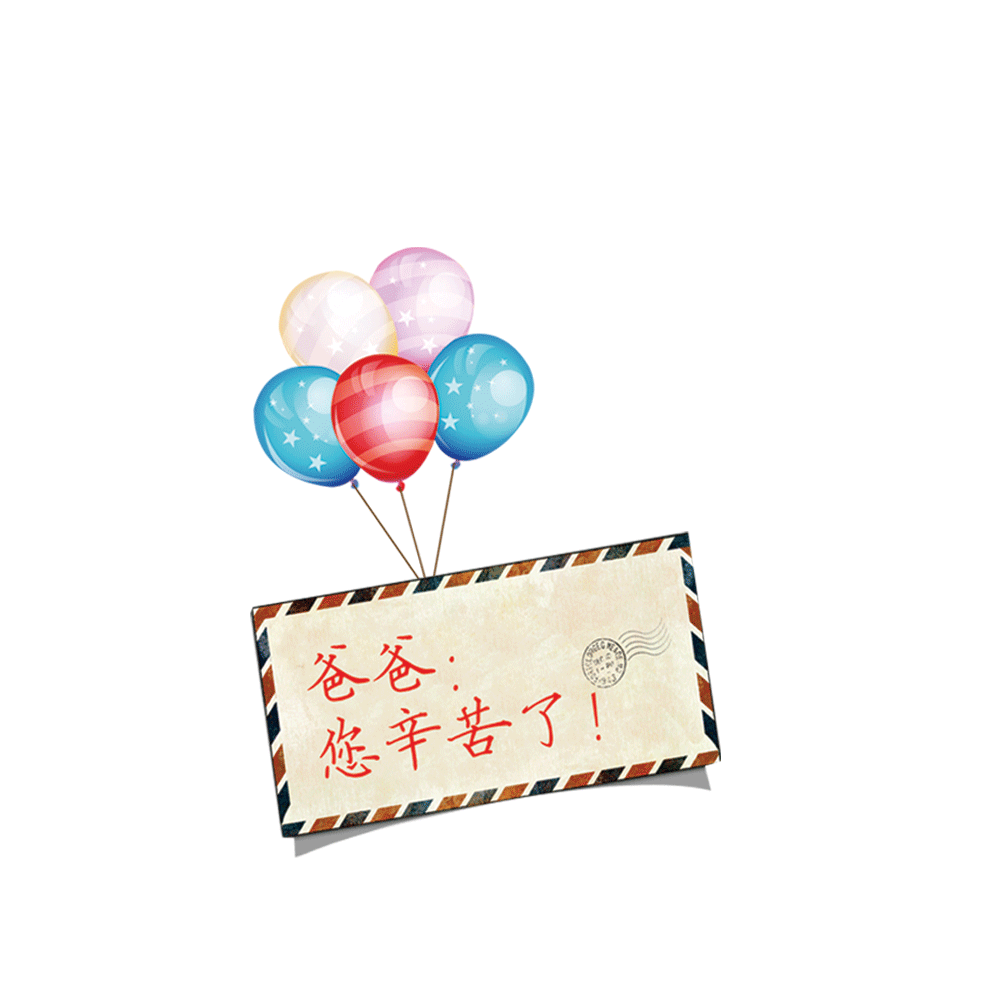 一张爱的贺卡
most people would buy their fathers а card. The card would probably have a nice  message in it saying what a great Dad their father is. Some people do buy presents as well.
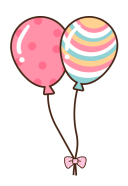 Celebrating Father's Day庆祝父亲节
领带
杯子
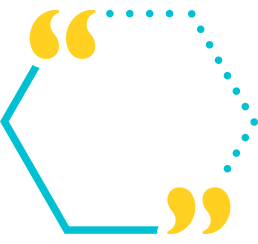 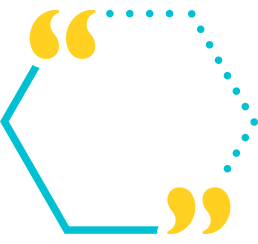 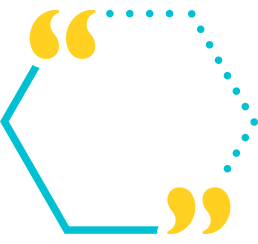 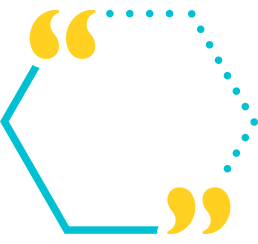 袜子
巧克力
Popular gifts for Dads are probably ties, chocolates or socks because these are things that Dads can always use even if they don‘t want them. In the run-up  (预备期) to Father’ s Day, or indeed Mother‘s Day, there will be adverts ( 留意) (on. the TV giving  us  ideas of CDs  or gadgets we can buy.  Card shops will be full of mugs or pens and similar merchandise with  word’s Greatest  Dad’ written on them.
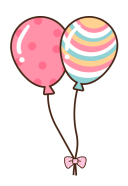 Celebrating Father's Day庆祝父亲节
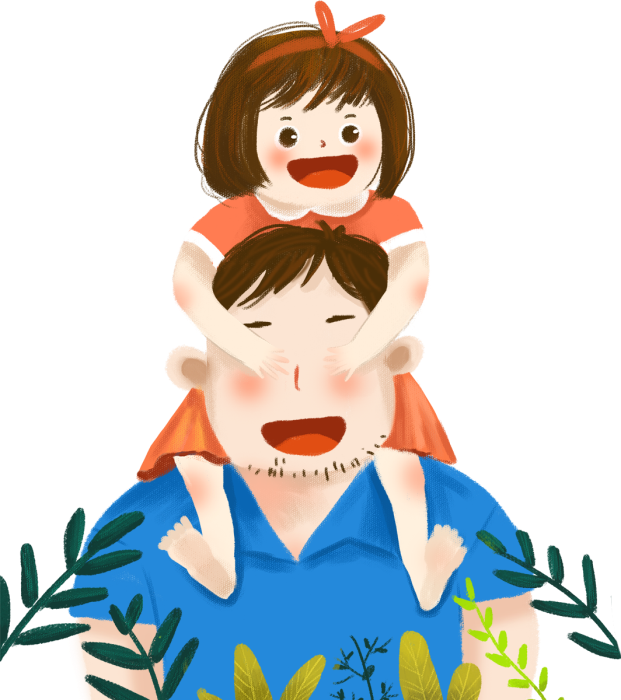 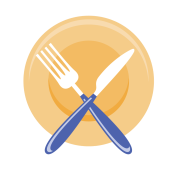 一次特殊的款待
Some families might do things together to celebrate .Father' s Day like going for a meal. As a special treat, British people might give their Dad a bit of a rest .make him a cup of tea,  or even wash his car and mow the lawn  to make him feel really appreciated.
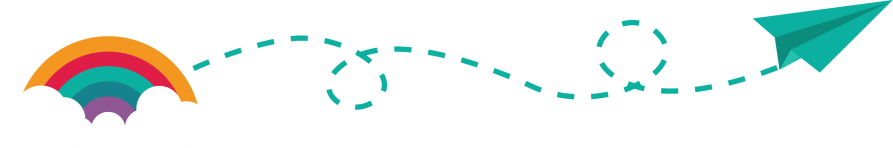 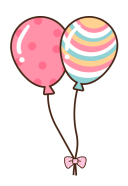 Celebrating Father's Day庆祝父亲节
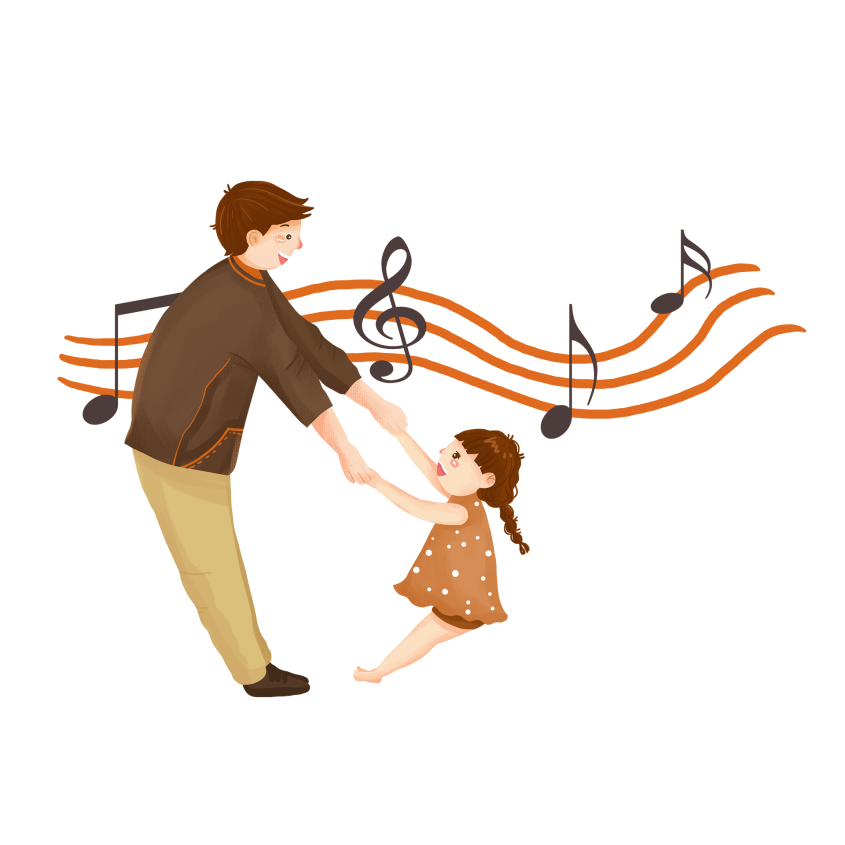 Best Father's Day Songs
Dance With My Father
Father's Day
Father And Daughter
[ Papa, Can You Hear Me ? ]
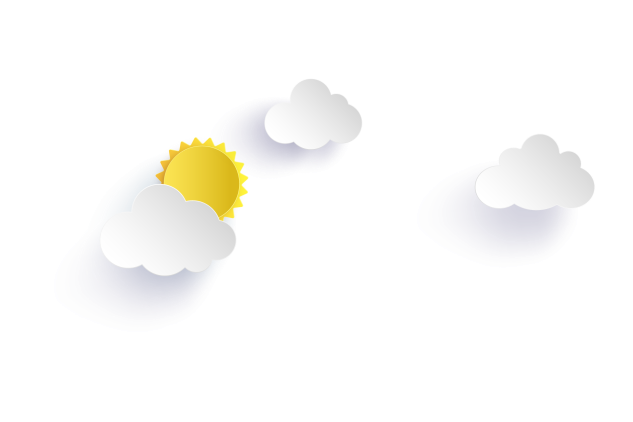 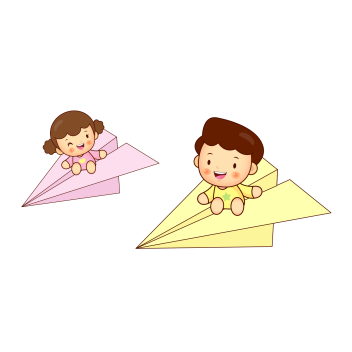 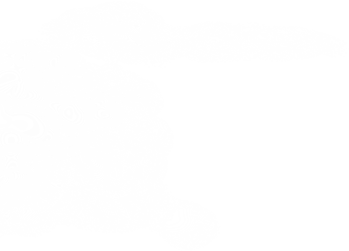 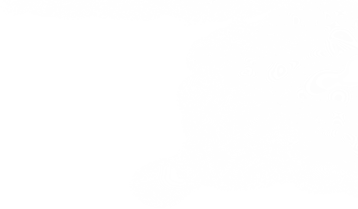 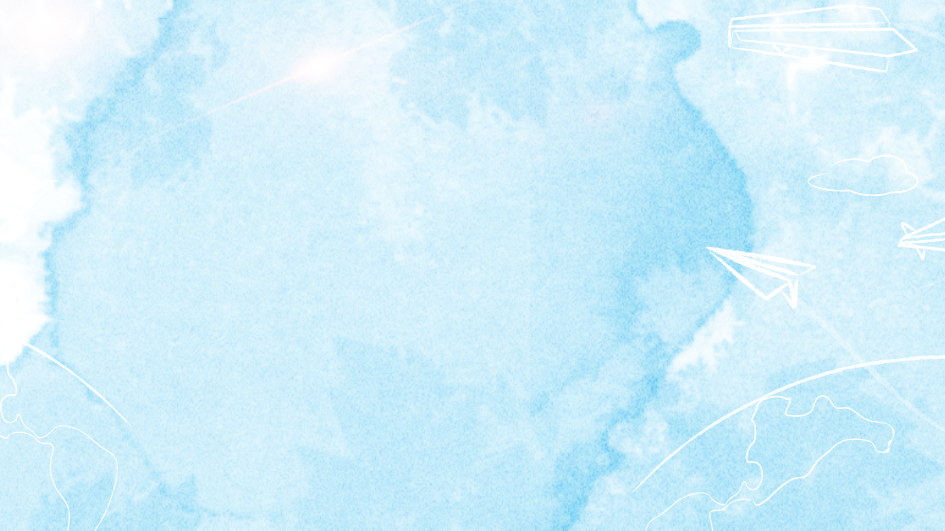 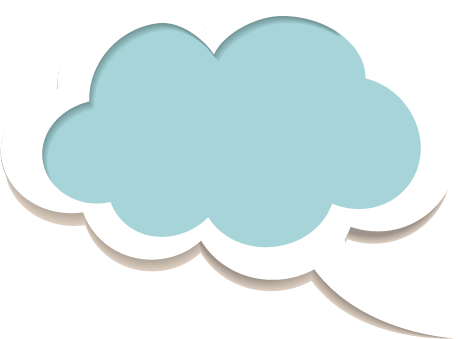 04
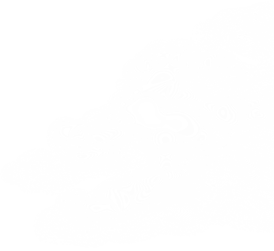 Father's Day phrase
父亲节短语
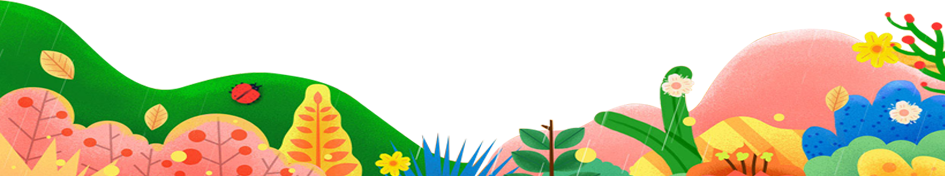 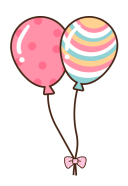 Father's Day phrase父亲节短语
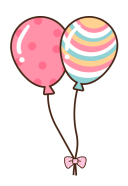 Father's Day phrase父亲节短语
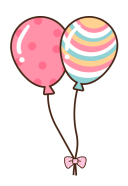 Father's Day phrase父亲节短语
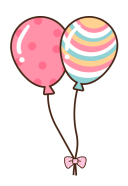 Father's Day phrase父亲节短语
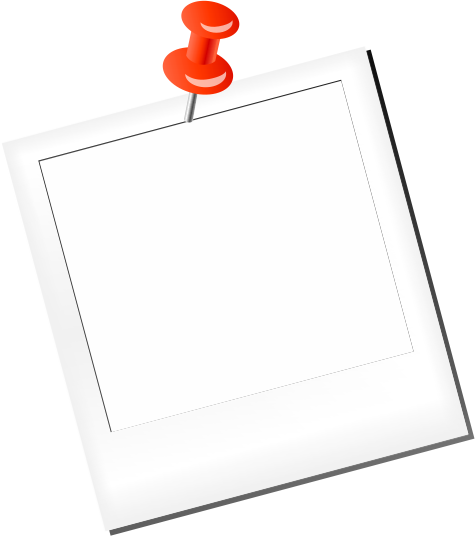 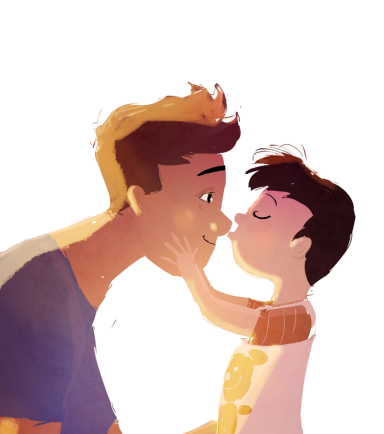 Holy Father   罗马教皇
Father оf lіеѕ   谎言始祖
The Father of lights  上帝
father confessor   告解神父
Father Christmas   圣诞老人
a ghostly father   听忏悔的神父
Father of the Church   早期基督教著作家
Father‘s Day
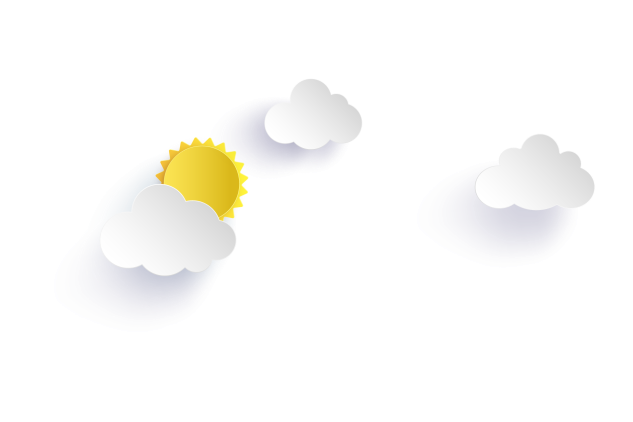 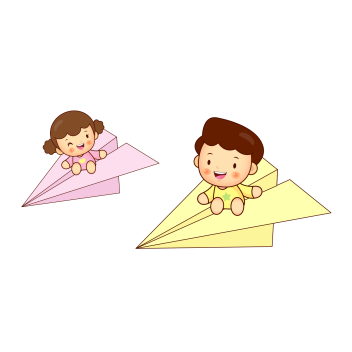 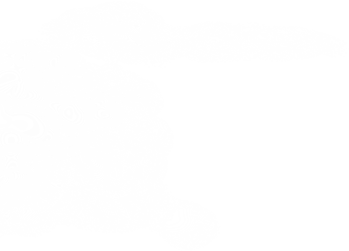 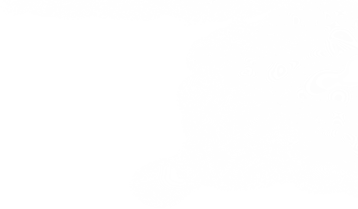 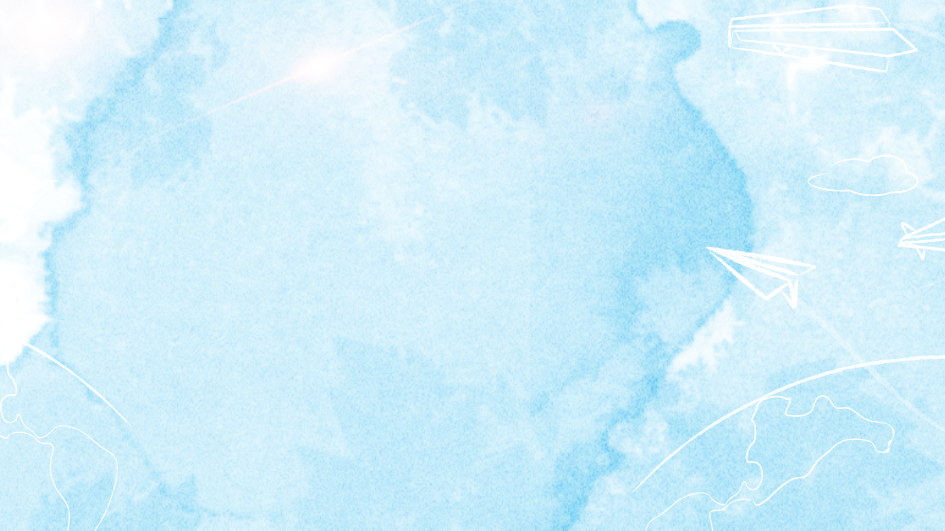 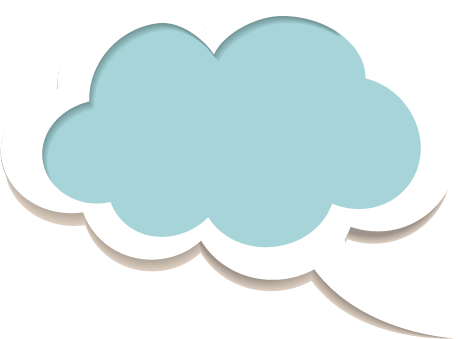 04
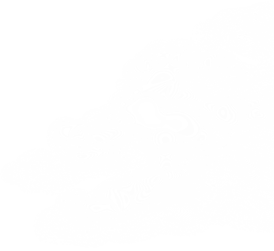 Father‘s Day blessing
父亲节祝福
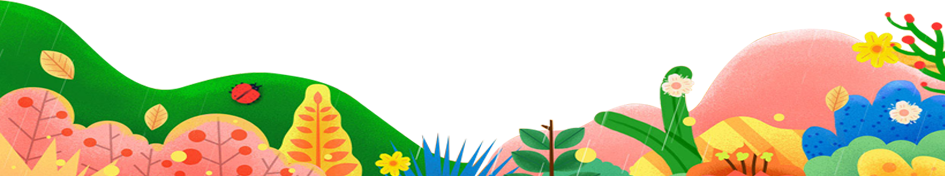 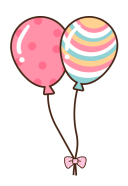 Father's Day phrase父亲节短语
1、Over the years we have had our differences, but I always love you.   
这些年来，虽然我们常有意见不合的地方，但我一直敬爱着您。   

2、You've been father, friend, adviser, all of these and more.   
您不仅是我的父亲，您还是我的朋友，顾问甚至更多。   

3、Words can't tell how much you mean to us，we wish you happiness on this special day.   
我们无法用言语描述您对我们是多么重要，在这特别的一天，我们祝您父亲节快乐!  

 4、On this special day, I want to say I am proud of you . Appreciate all you've done for me and I love you.   
在这特别的一天，我想说我为您感到骄傲，爸爸，谢谢您为我做的一切，我爱你。
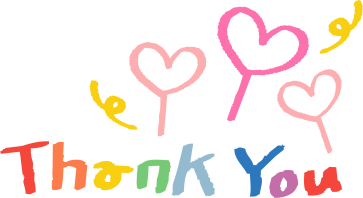 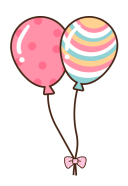 Father's Day phrase父亲节短语
5、Thanks for holding my hand when i needed it.   
谢谢您在我需要的时候伸出援助之手。   

6、Happy father's day to an extraordinary father，I love you so much!   
祝我独一无二的老爸父亲节快乐，我非常爱您!   

7、I owe all of my skills of fatherhood to you dad. happy father's day.  
爸爸，我所有的为父之道都来自于您的恩赐。祝您父亲节快乐。 

8、I didn't see what a good father you were to us before, but I do now.   
我以前不知道您是一个多么好的父亲，但是现在我知道了。
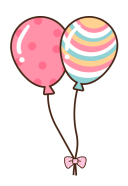 Father's Day phrase父亲节短语
9、Thank you, Dad, for listening and caring, for giving and sharing, for being such a wonderful Dad. 
谢谢您，爸爸，谢谢您倾听、操心， 谢谢您给了我许多，可又为我分担忧愁， 谢谢您是这样了不起的爸爸。

10、 Only wishes that are made with special love will do for a dad who is wonderful in every way as you. 
只有用挚爱绢成的祝福的话， 才能献给像您那样慈爱的爸。 

11、On your special day and every day, may love and joy surround you, because you bring such happiness to everyone around you. 
愿您在生日和平日，天天都沉浸在爱和欢乐里， 因为您让身边亲人，个个生活在这样的幸福里。
节日PPT模板 http://www.1ppt.com/jieri/
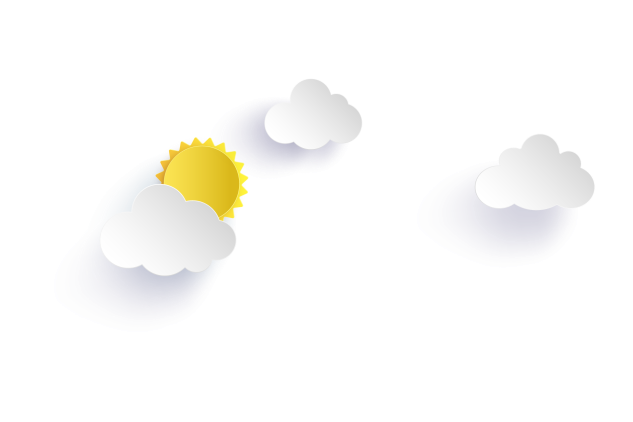 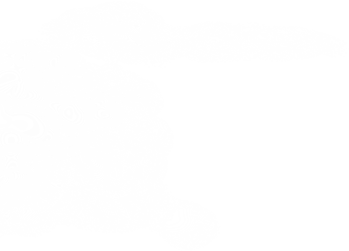 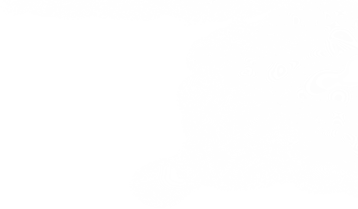 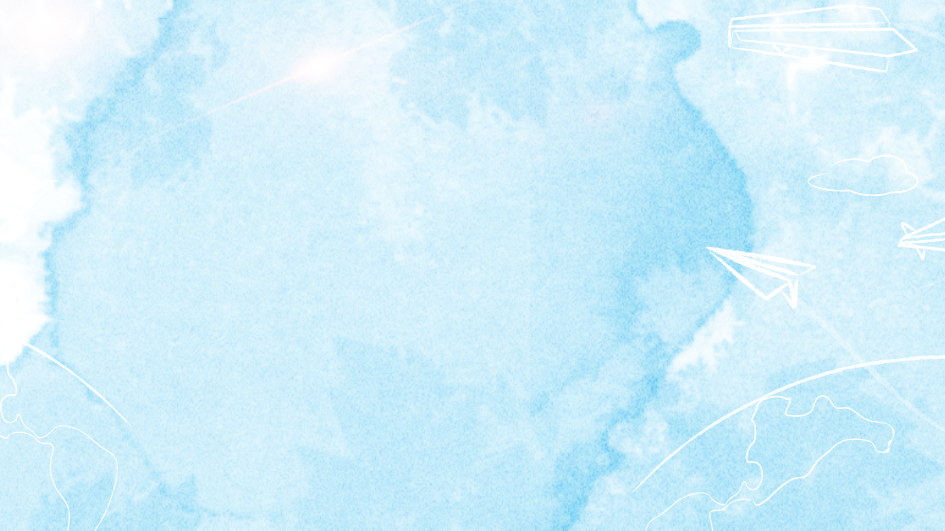 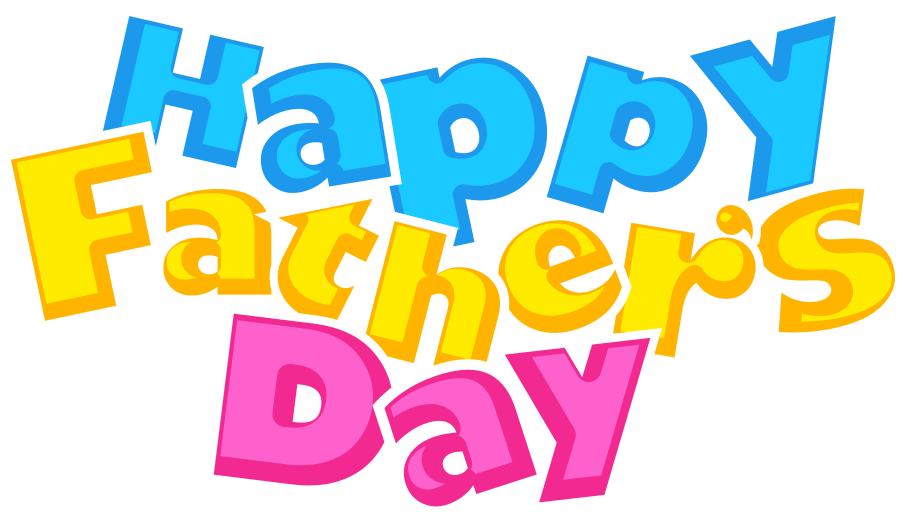 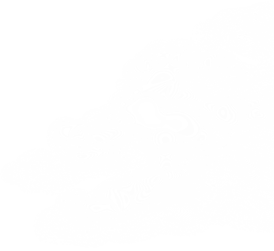 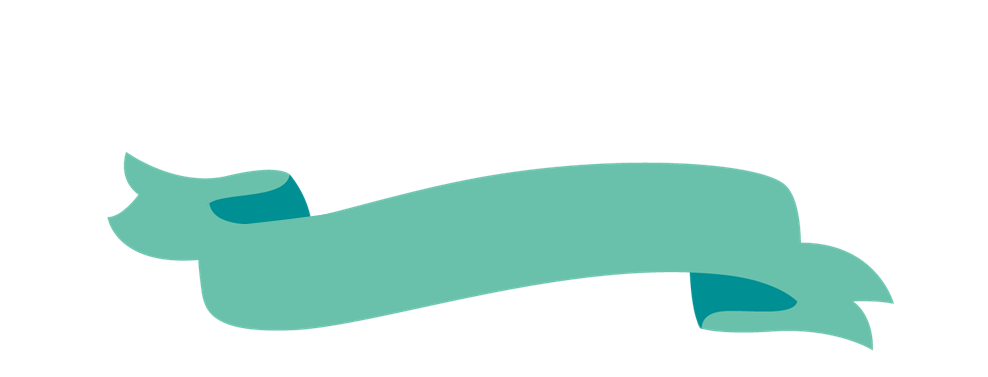 父亲节快乐
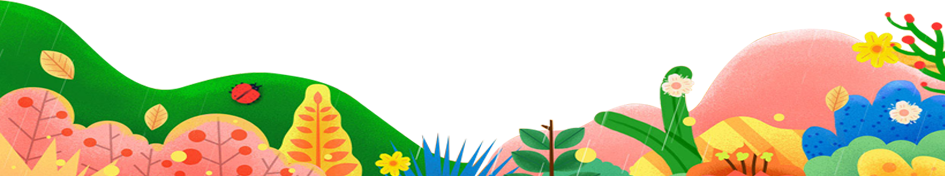